ГБОУ ВПО Рязанский государственный медицинскийинститут имени академика И.П. Павлова Министерства Здравоохранения Российской Федерации Доклад-рецензия на рабочую программу дисциплины «Поликлиническая терапия»
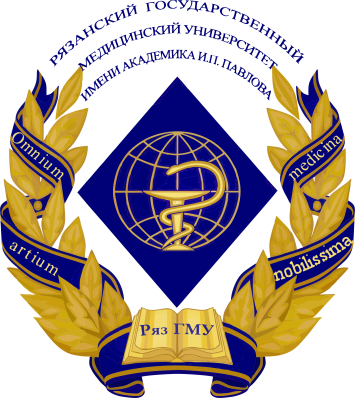 Низов Алексей Александрович      заведующий кафедрой внутренних болезней и поликлинической терапии
Сопоставление распределения часов на поликлиническую терапию за последние 25 лет
На наш взгляд нет очень важных компетенций, касающихся : 
Этических и деонтологических аспектов характеристики амбулаторного врача;
Умений и навыков использования консультативного метода; 
 Навыков и умений по проведению обследований населения, для выявление наиболее частых опухолевых заболеваний; 
Настороженности в отношении острых хирургических заболеваний и осложнений, неврологических и других ургентных состояний; 
Полезно было бы расширить ПК-22 и включить применение немедикаментозных (физиотерапевтических, диетических и прочих).
Компетенции по важности выявления ранних стадий заболевания, латентно и скрыто протекающих, что чрезвычайно важно для амбулаторного звена
Компетенций касающихся длительной и комбинированной терапии хронических терапевтических заболеваний. 
Нет важнейшей компетенции -  овладение клиническим мышлением – по сути дела одной из главнейших и необходимейших для выпускника. 
В программе нет ничего о соблюдении протоколов или стандартов оказания медицинской помощи.
[АН1]Это не относится  к  «Гистологии»
 [АН2]Не относится к «Нормальной физиологии»
 [АН3]Правильнее говорить о заключении а не диагнозе
 [АН4]Теория диагноза?
 [АН5]Основы диагностики частной патологии?
 [АН6]Ничего нет про первичную и вторичную профилактику, реабилитацию!